“ Khoa học kĩ thuật cấp Thành phố dành cho học sinh Trung học phổ thông năm 2018”
Ý tưởng ban đầu
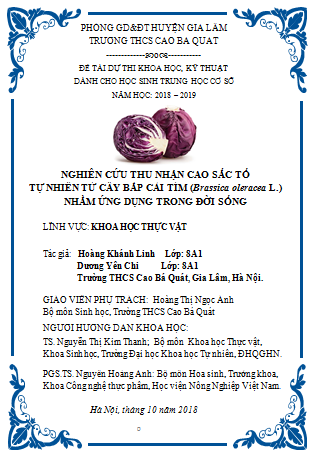 Đề tài dự thi Cấp Thành phố
Một số công đoạn được thực hiện đề tài
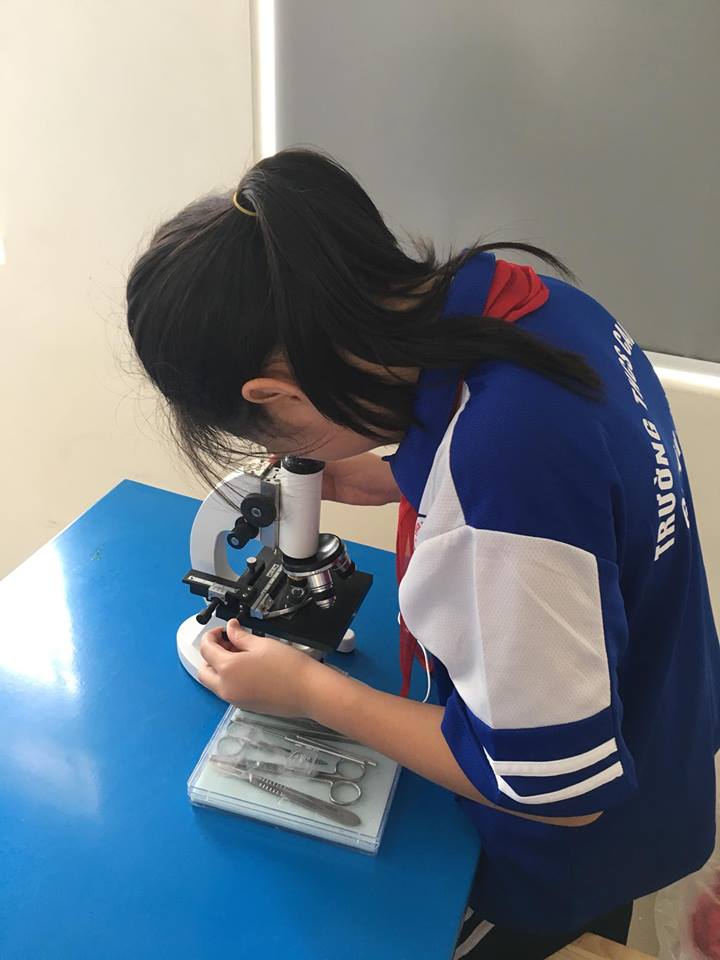 Một số công đoạn được thực hiện đề tài
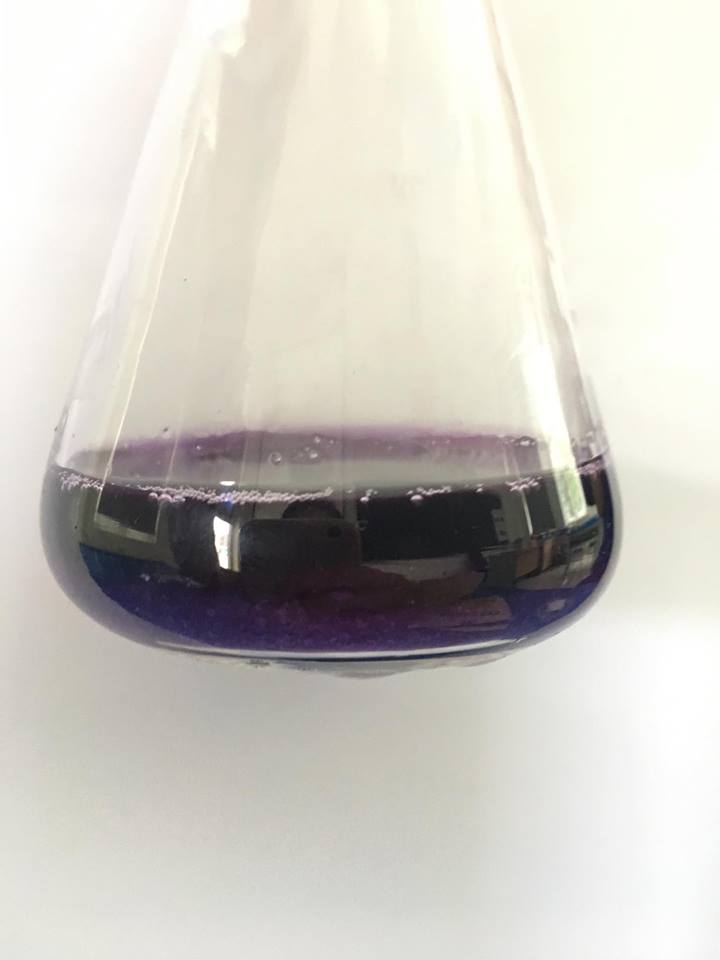 Cô – trò cùng gia đình học sinh chụp ảnh lưu niệm 
bên ngoài khu vực gian trưng bày
Gian trưng bày tại cuộc thi
Khoảnh khắc hô vang tên ngôi trường thân yêu
THCS Cao Bá Quát tại cuộc thi
Chụp hình lưu niệm sau buổi khai mạc cuộc thi
Cô – Trò vui mừng nhận giải Ba chung cuộc
Luôn có sự đồng hành của phụ huynh trong suốt cuộc thi